Research Paper and Citation Workshop
LBCC Library
Gabriel Beeler, Librarian
How to Narrow Your Topic
Ask Yourself Questions About Your Topic:
What do you know about it? What don't you know?
What aspects of your topic interest you: historical, sociological, psychological, etc.?
What time period do you want to cover?
On what geographic region do you want to focus?
What kind of information do you need?
A brief summary or a lengthy explanation?
Periodical articles, books, essays, encyclopedia articles?
Statistics?
How to Narrow or Broaden Your Topic
Try to be open and flexible with your topic.

If the topic is too broad you will find too much information and will need to narrow the focus.

If it is too specific or narrow, it will be difficult finding enough information to write a paper.
Topic Ideas
Abstinence
Affirmative action
Age discrimination
AIDS
Alternative fuel sources
Animal rights
Anorexia
Artificial insemination
Battered wife syndrome
Bilingual education
Biotech foods
Bioterrorism
Birth control choices
Bulimia
Caffeine addiction
Capital punishment
Cell phone safety
Censorship
Child abuse 
Child labor/Sweatshops
Child pornography laws
Cloning
Community notification laws
Computer crimes
Cults
DNA research
Date rape
Defense budget
Deforestation
Diabetes epidemic
Distance education
Domestic violence
Drug testing
Drugs & pregnancy
Electronic commerce
Electronic monitoring
Freedom of InformationFreedom of the PressFrozen embryosGamblingGangsGay/Lesbian marriageGay/Lesbian parentingGender equityGenetic engineeringGlass ceilingGlobal warmingGlobalizationGun controlHate crimesHazardous wastesHealth care reformH.M.O.sIllegal aliensIlliteracy
Narrowing a Topic Exercise
Pick a topic idea from the list
Narrow down the topic to a more specific subject
Example:
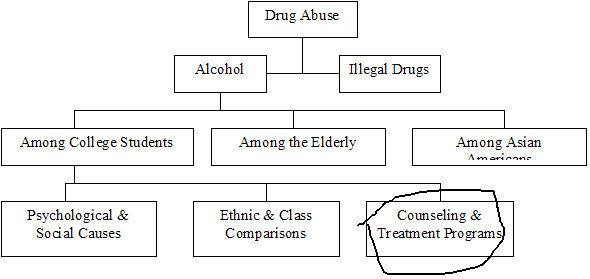 Writing Argumentative Papers
Choose a topic which has at least two sides
Provide background to the issue to help the audience understand the debate
Use unbiased sources to defend your view with reason, accuracy, fairness and relevant evidence
Know and address your opposition
Present an impressive conclusion
Getting Started with Reference Material
The Reference Section is located behind the  reference desk at both LBCC libraries.

Reference material can give an overview of topic and can help to narrow the topic down. 

Look for subject specific scholarly encyclopedias and dictionaries on your topic.
Argumentative Papers Reference Material
CQ Researcher - REF H35 .E35 latest 2 years at Reference Desk (also online database)
Facts on File --- REF D 410 .F3 (also online database)
Issues and Controversies on File - REF DESK D 410 .F3 (also online as part of Facts.com database)
Opposing Viewpoints Series - Throughout Circulating stacks and extra copies in REF (also online database)
Statistical Abstract of the United States -- REF HA 202 .S7 latest at Reference Desk
Reference Books Examples
Dictionary of behavioral science.[1973]Book Shelves Call Number: BF31 .W64 1973
Dictionary of general psychology: basic terminology and key concepts. [1970] Reference Shelves Call Number: BF31 .H427

Handbook of psychological terms 1965. Reference Shelves Call Number: BF31 .H33 1965 
Encyclopedia of human behavior : psychology, psychiatry, and mental health. 1970. Book Shelves Call Number: BF31 .G
Search the Catalog for Reference Material
In the Voyager catalog select “Advanced Search”
Example searches would be:

History AND Dictionary
History AND Encyclopedia
History AND Almanac
Evaluating Web pages
Accuracy
Look to see if the author provides an e-mail or a contact address/phone number.
Authority
What credentials are listed for the authors? Check URL domain ie .com, .org
Objectivity
Determine if page is meant advertising or an agenda; if so information might be biased.
Currency
Is the information on the page outdated? Dean Links or updated regularly?
Coverage
Is the information presented cited correctly? Is it free or is there a fee, to obtain the information?
Webpage Exercise
Do a Google search for a topic and select 2 sites
Determine the following for the 2 sites:

Accuracy
Authority
Objectivity
Currency
Coverage
Having trouble getting started?
Don’t Panic!!!!!
Stop by the library reference desk for help
They will help you find:
Reference Material, Books, Magazines and Journals
Avoiding Plagiarism
Plagiarism is using another’s work without giving credit.

 If you use others’ words, you must put them in quotation marks and cite your source. 

Citations must be used when using others’ ideas.
Consequences of Plagiarism
There are serious consequences for committing plagiarism at LBCC as spelled out by Office of Student Affairs:

"Academic Honesty - Lack of honesty in the classroom is considered a very serious offense.  Any form of cheating on tests, turning in work which is not one's own (plagiarism), talking during tests, furnishing false information to instructors, or knowingly misrepresenting oneself to the College is grounds for disciplinary action.  The consequences of cheating are severe and may include the possibility of expulsion." ( From the LBCC Office of Student Affairs policy for conduct in the classroom )
How to Cite Sources
One citation method is to identify the source in the text, putting the author’s last name and publication year in parenthesis and giving the page number where the cited information appears. (Hacker, 2003, p. 391).  

The author’s name links the reader to a list at the end of the paper giving full publishing information.
MLA Style
Works Cited is generally used when citing sources using MLA (Modern Language Association) style

MLA Handbook for Writers of Research Papers. 7th ed. New York: MLA, 2009. Print.
 
Call Number: LB2369 .G53 2009
APA Style
References is used when citing sources using APA (American Psychological Association) style.

Publication manual of the American Psychological Association. 6th edition, 
Call Number: BF76.7 .P83 2010
MLA Works Cited
"Blueprint Lays Out Clear Path for Climate Action." Environmental Defense Fund. Environmental Defense Fund, 8 May 
           2007. Web. 24 May 2009.

Clinton, Bill. Interview by Andrew C. Revkin. “Clinton on Climate Change.” New York Times. New York Times, May 2007. 
           Web. 25 May 2009.

Dean, Cornelia. "Executive on a Mission: Saving the Planet." New York Times. New York Times, 22 May 2007. Web. 25 May 
           2009.
Ebert, Roger. "An Inconvenient Truth." Rev. of An Inconvenient Truth, dir. Davis Guggenheim. Rogerebert.com. Sun-Times 
           News Group, 2 June 2006. Web. 24 May 2009.

GlobalWarming.org. Cooler Heads Coalition, 2007. Web. 24 May 2009.

Gowdy, John. "Avoiding Self-organized Extinction: Toward a Co-evolutionary Economics of Sustainability." International  
           Journal of Sustainable Development and World Ecology 14.1 (2007): 27-36. Print.
APA References
Basic Format for Books
Last name, First Initial. (Year). Book title: Subtitle. (Edition) [if other than the 1st]. Place:    Publisher.

Arking, R. (2006). The biology of aging: Observations and principles (3rd ed.). New York, NY: Oxford University Press.

Culliney, J. L. (2006). Islands in a far sea: The fate of nature in Hawai'i (Rev. ed.). Honolulu, HI: University of Hawai'i  
              Press.
Jans, N. (1993). The last light breaking: Life among Alaska's Inupiat Eskimos. Anchorage, AK: Alaska Northwest Books.

Miller, J., & Smith, T. (Eds.). (1996). Cape Cod stories: Tales from Cape Cod, Nantucket, and Martha's Vineyard. San 
             Francisco, CA: Chronicle Books.